大家一起做環保
節能減碳救地球
O
大家一起做環保
節能減碳救地球
X
資源回收要做好
包裝減量更輕巧
一家一戶種一樹
帶給地球營養素
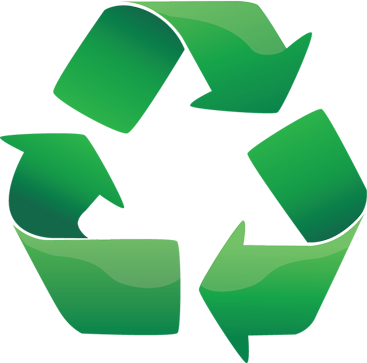 O
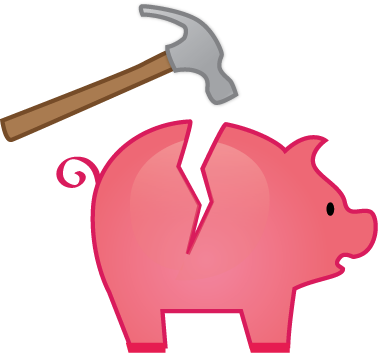 資源回收要做好
包裝減量更輕巧
一家一戶種一樹
帶給地球營養素
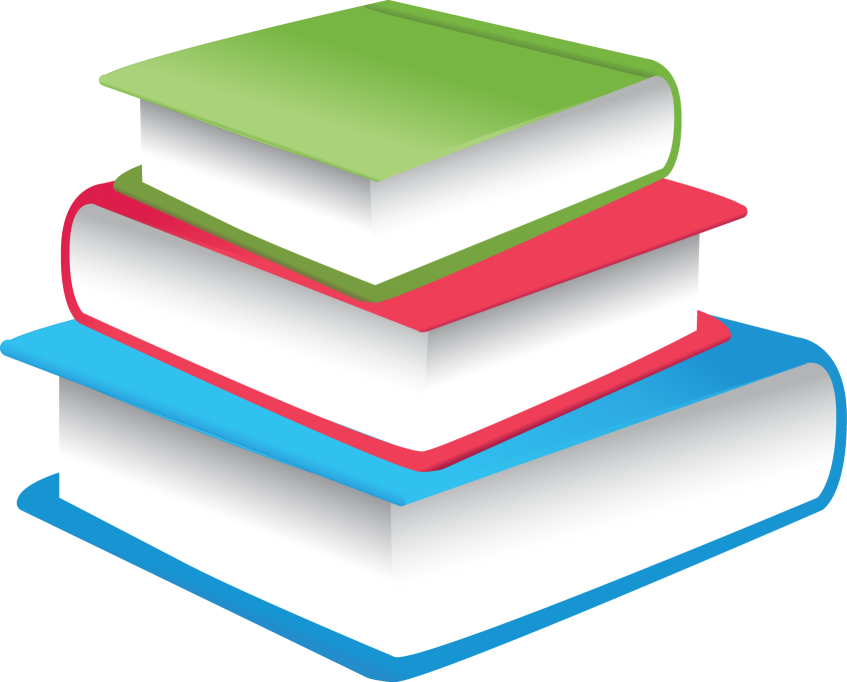 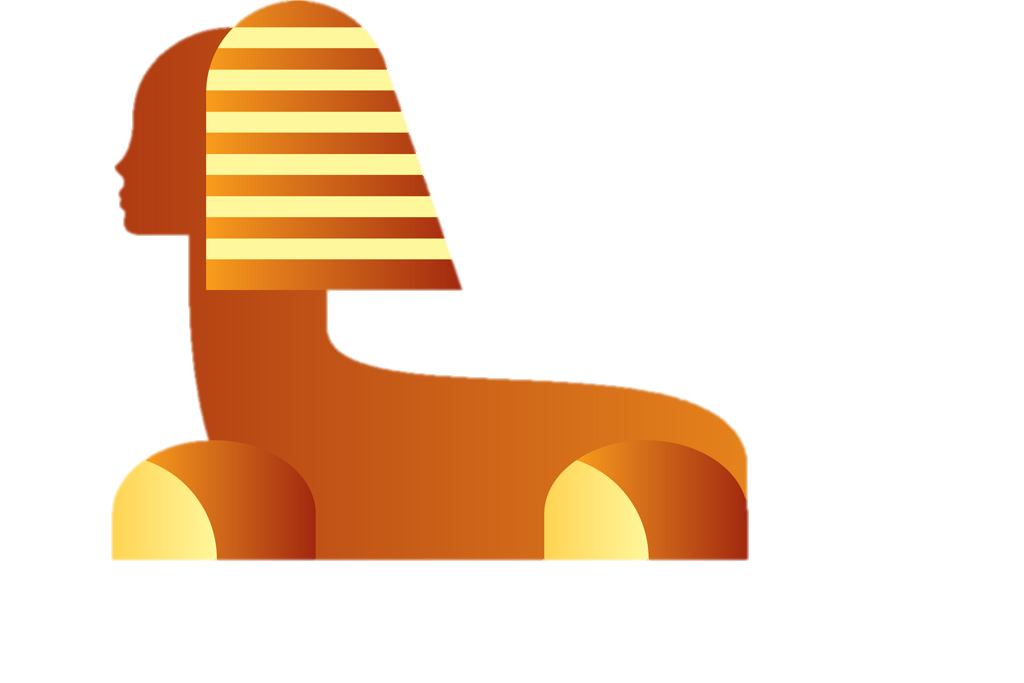 X
購買電器要記牢
省電效率第一條
關燈節水多步行
綠水青山笑臉迎
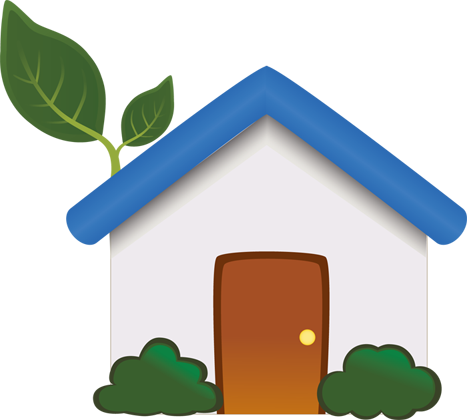 O
資源回收要做好
包裝減量更輕巧
一家一戶種一樹
帶給地球營養素
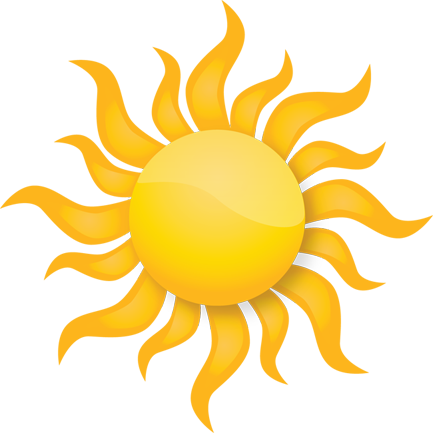 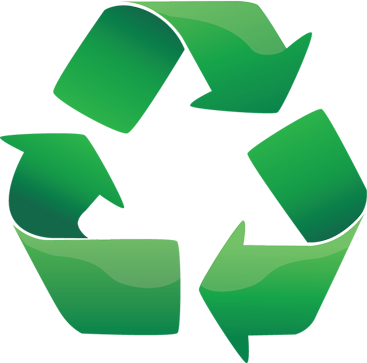 購買電器要記牢
省電效率第一條
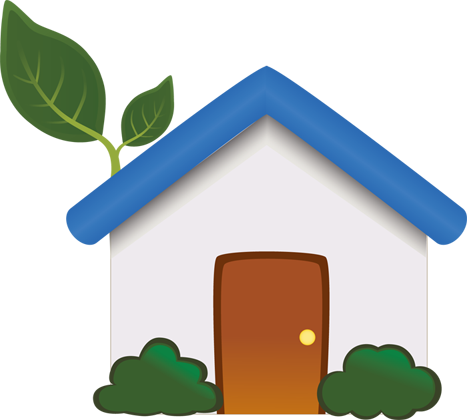 關燈節水多步行
綠水青山笑臉迎
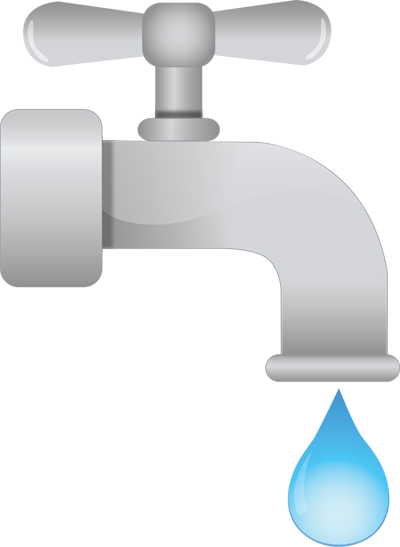 X